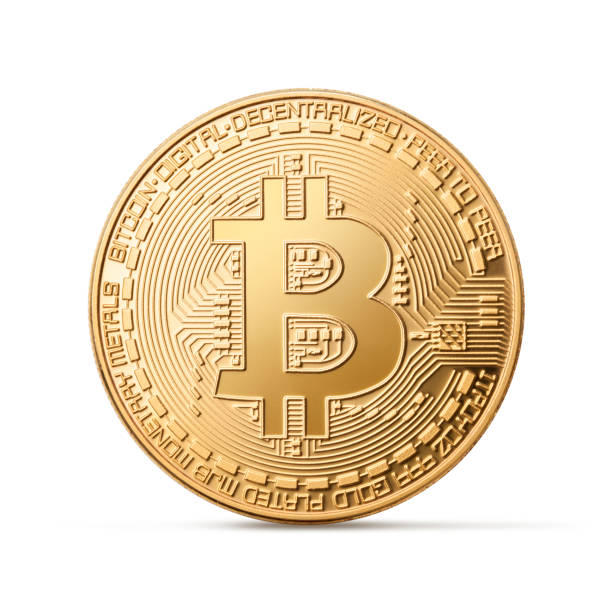 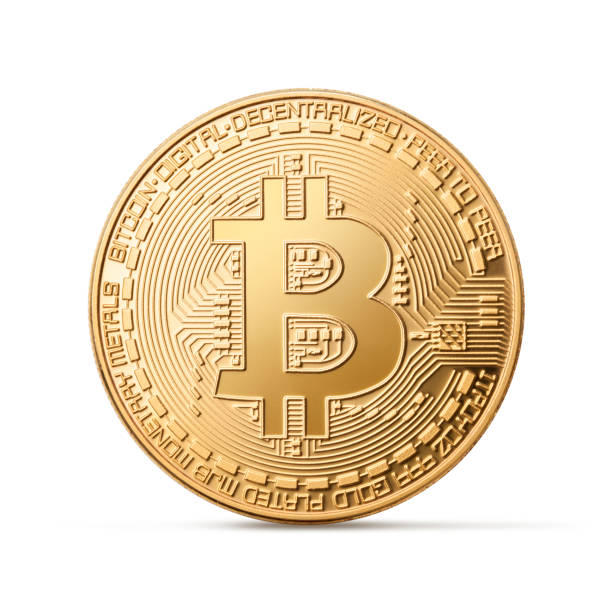 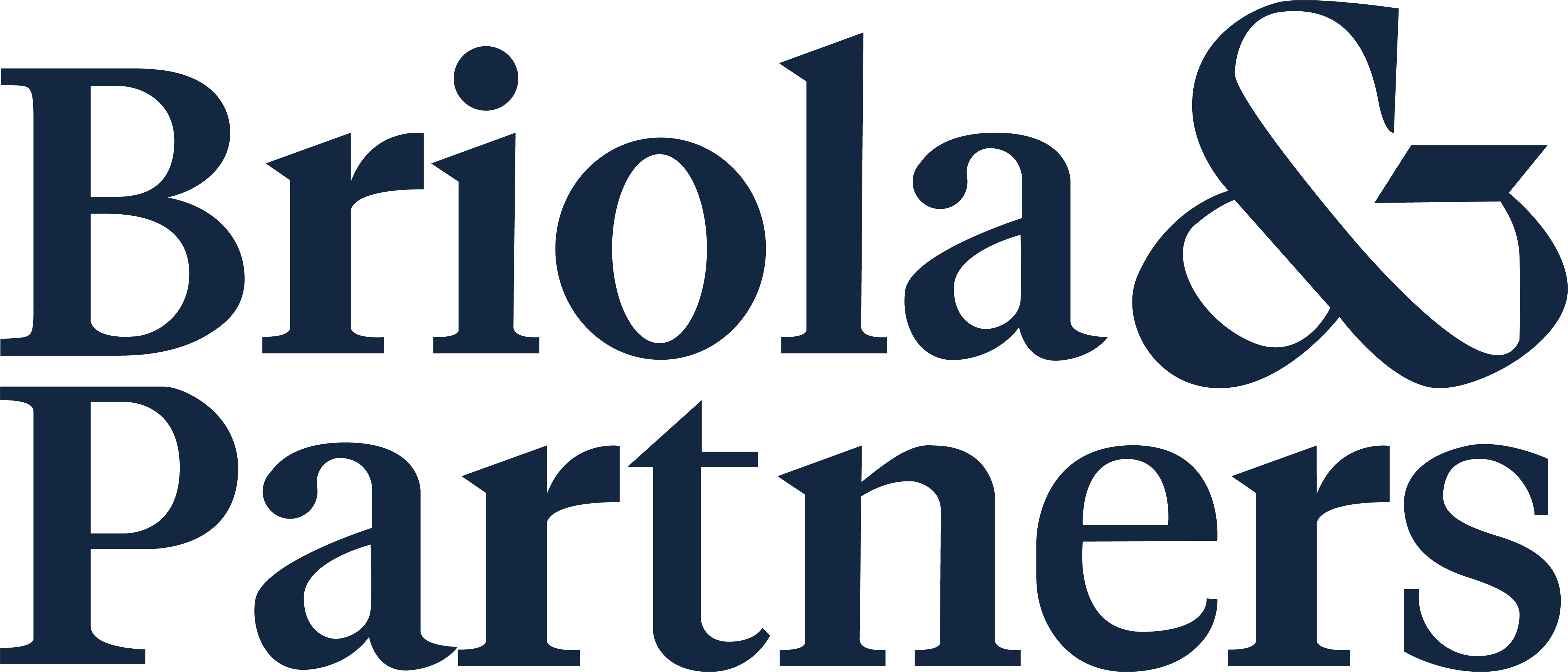 REGOLARIZZAZIONE CRIPTO-ATTIVITÀ: RISCHIO OD OPPORTUNITÀ? LE SOLUZIONI ORGANIZZATIVE IN CAMPO
COPERTURE E SCOPERTURE PENALI
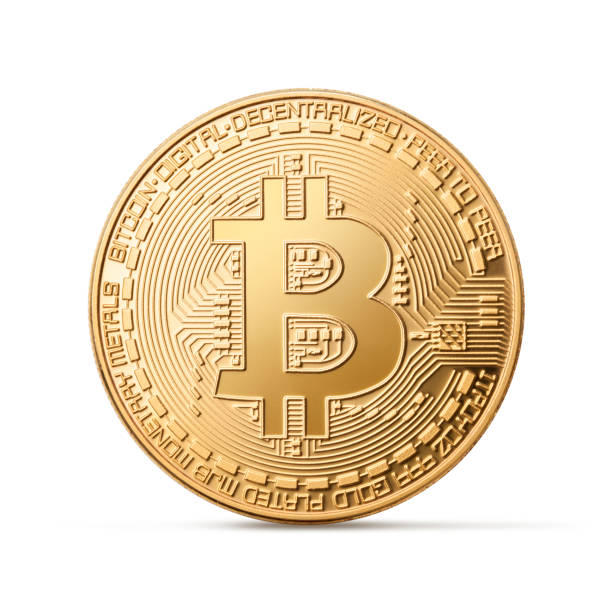 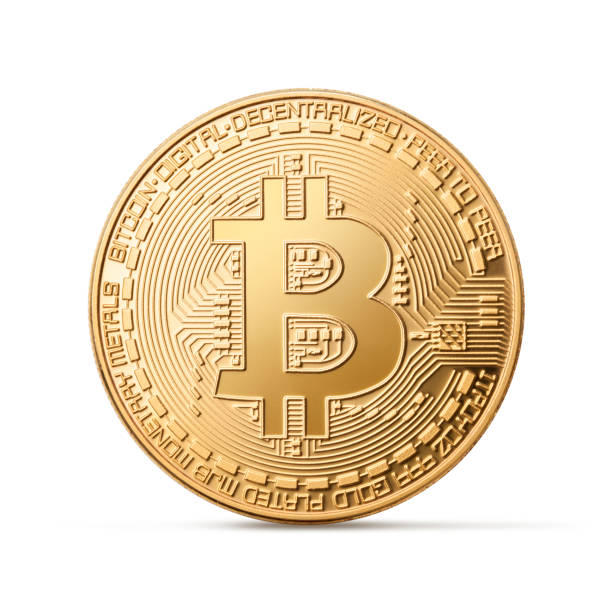 AVV. GIOVANNI BRIOLA
BRIOLA & PARTNERS S.T.A.
28.09.2023
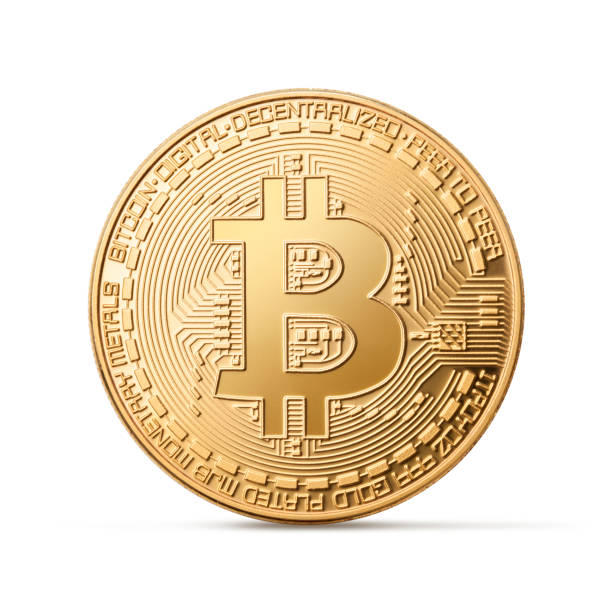 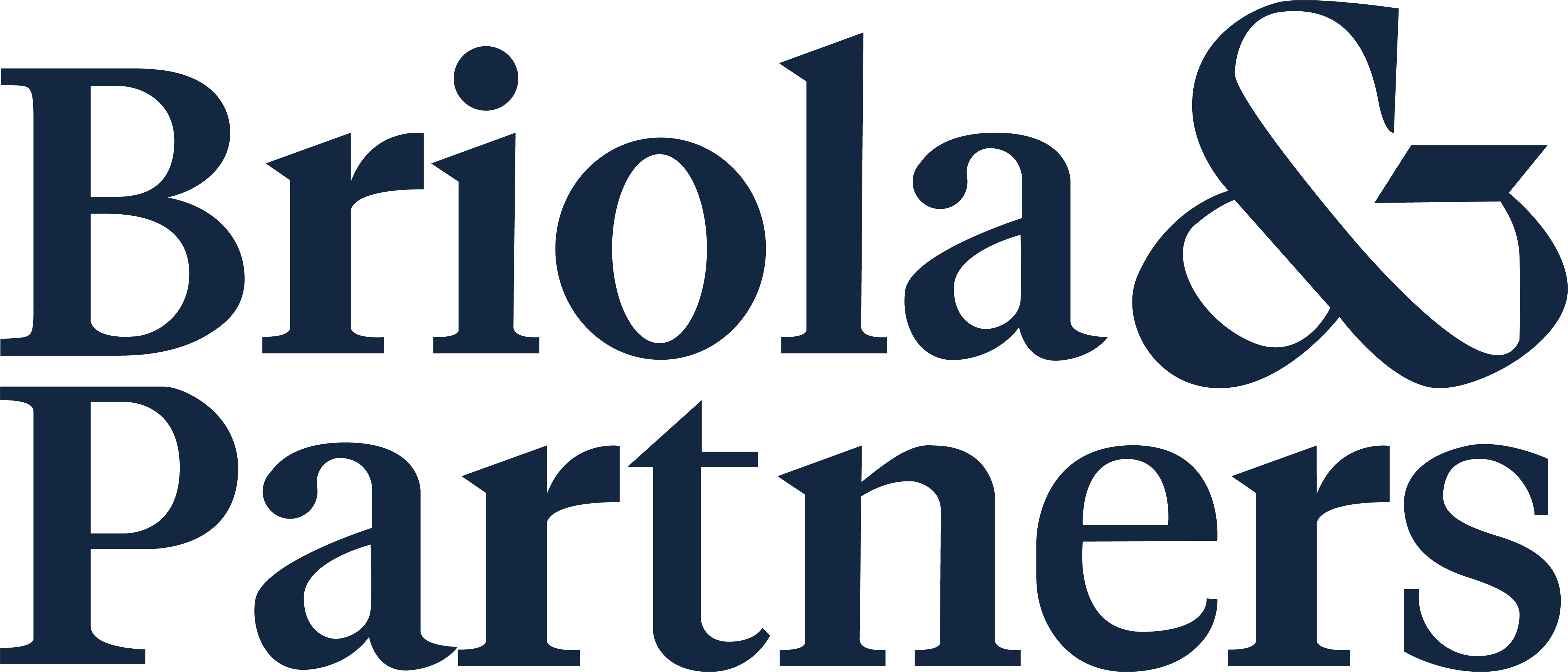 REGOLARIZZAZIONE CRIPTO-ATTIVITÀ: RISCHIO OD OPPORTUNITÀ? LE SOLUZIONI ORGANIZZATIVE IN CAMPO
La legge di Bilancio, al comma 142 statuisce: “Ferma restando la dimostrazione della liceità della provenienza delle somme investite, la regolarizzazione produce effetti esclusivamente in riferimento ai redditi relativi alle attività di cui al comma 138 e alla non applicazione delle sanzioni di cui all’articolo 5, comma 2; del decreto-legge 28 giugno 1990, n. 167, convertito, con modificazioni, dalla legge 4 agosto 1990, n. 227.”
Nel Provvedimento emanato dal Direttore dell’Agenzia delle Entrate, all’art. 3.7 si afferma che “La regolarizzazione delle cripto-attività avviene a seguito della dimostrazione della irrilevanza penale della provenienza delle somme investite, ivi compresi i delitti di cui agli articoli 2, 3, 4, 5, 10-bis e 10-ter del decreto legislativo 10 marzo 2000, n. 74 e successive modificazioni nonché i delitti di cui agli articoli 648-bis, 648-ter e 648-ter 1 del codice penale.”
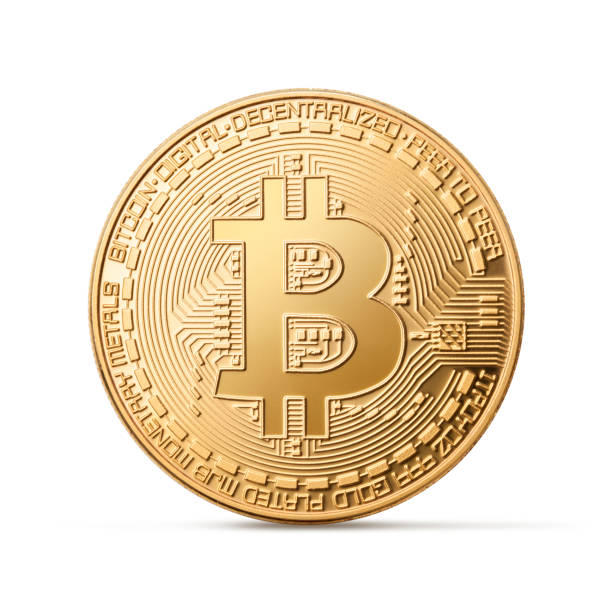 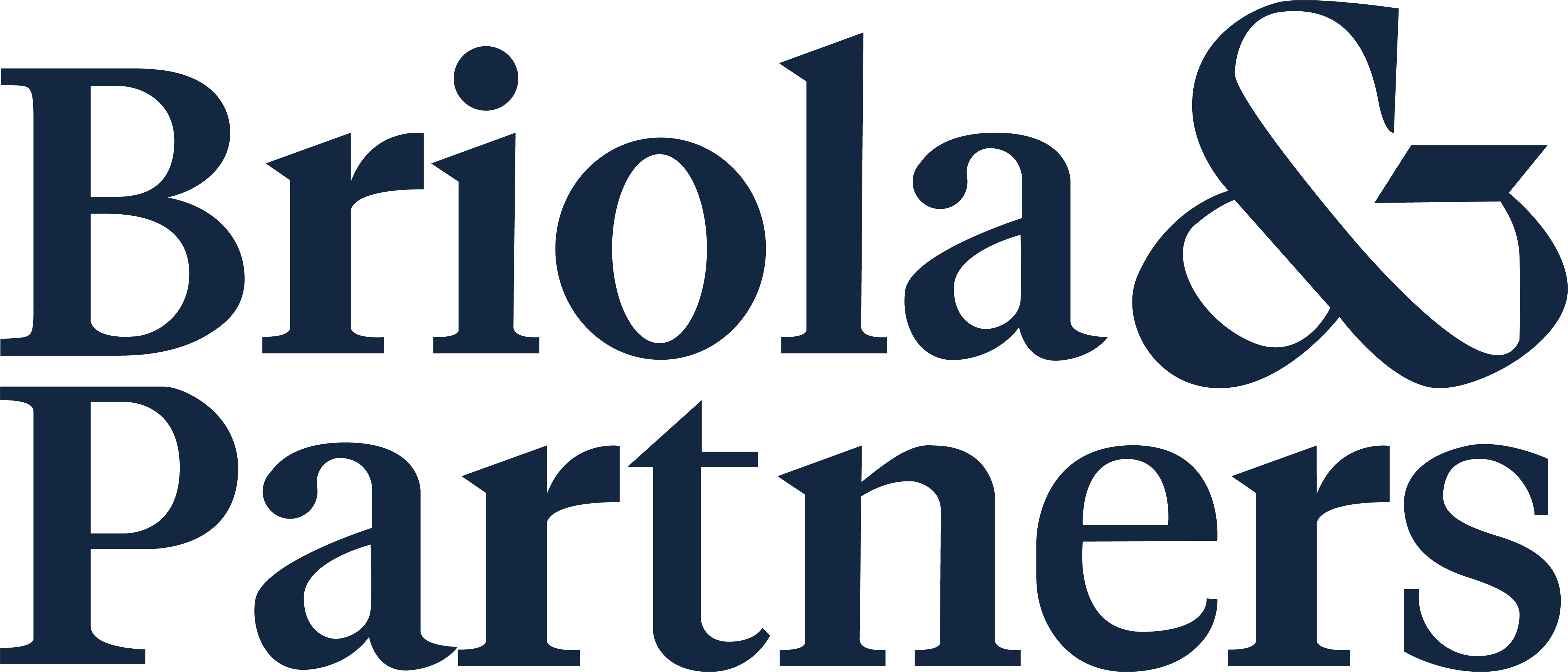 REGOLARIZZAZIONE CRIPTO-ATTIVITÀ: RISCHIO OD OPPORTUNITÀ? LE SOLUZIONI ORGANIZZATIVE IN CAMPO
OCCORRE DIMOSTRARE LA PROVENIENZA LECITA DELLE SOMME INVESTITE
DUE DILIGENCE PENALE
FATTISPECIE DI REATO:

Reati fiscali
Riciclaggio (648-bis c.p.) / Autoriciclaggio (648-ter I c.p.)
Truffa (640 c.p.)
Frode informatica (640-ter c.p.)
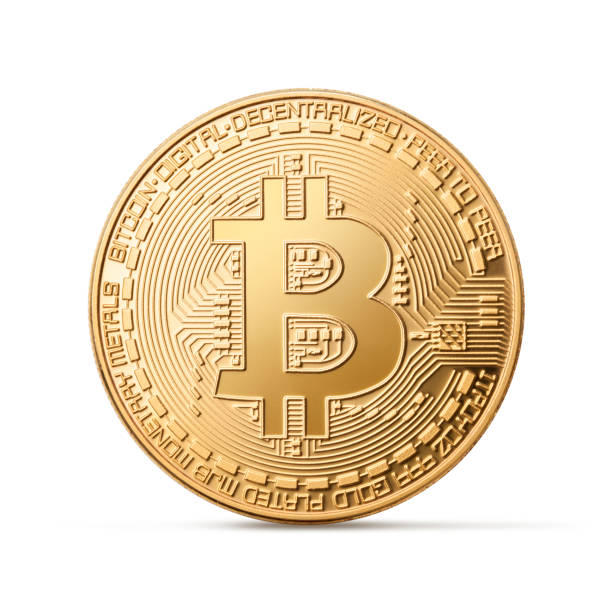 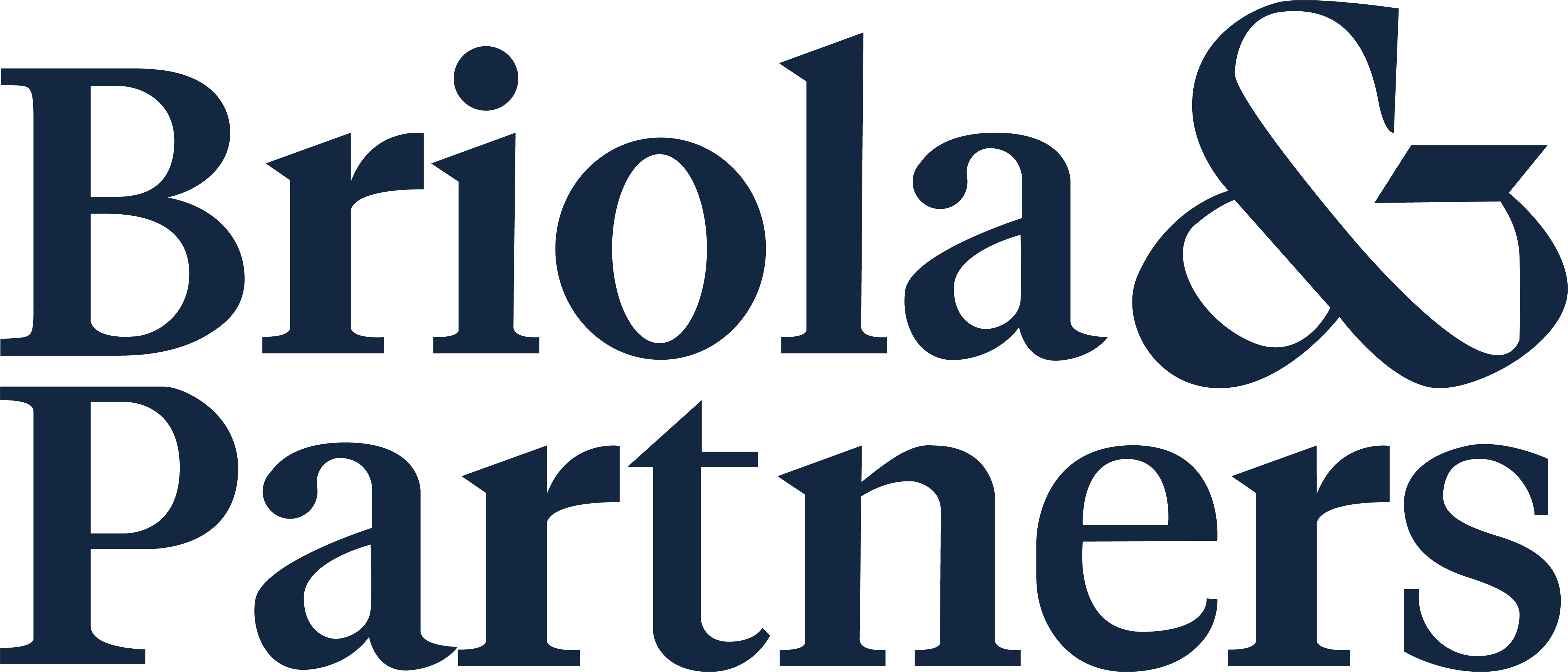 REGOLARIZZAZIONE CRIPTO-ATTIVITÀ: RISCHIO OD OPPORTUNITÀ? LE SOLUZIONI ORGANIZZATIVE IN CAMPO
POSSIBILI STRADE:
Regolarizzazione fiscale → definizione in via amministrativa dell’illecito fiscale senza alcuno scudo penale

Ravvedimento operoso → definizione in via amministrativa dell’illecito fiscale e accesso alla causa di non punibilità per i soli reati fiscali

Accordo con l’Agenzia delle Entrate → interlocuzione con l’Agenzia delle Entrate per regolarizzare la posizione fiscale del contribuente evitando contestazioni penali
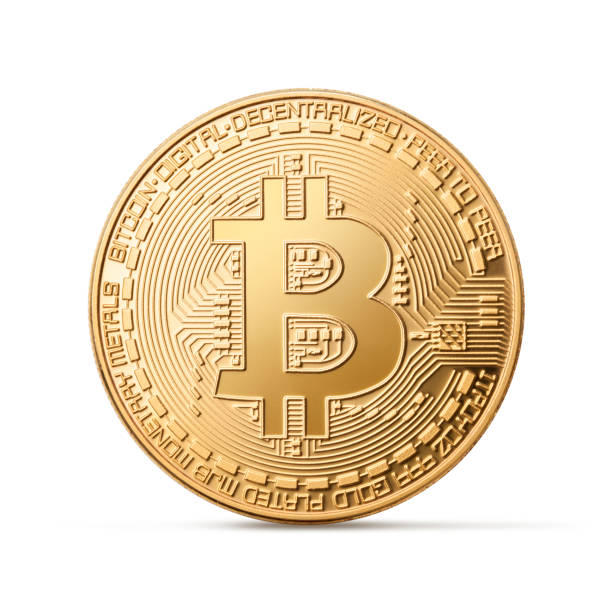 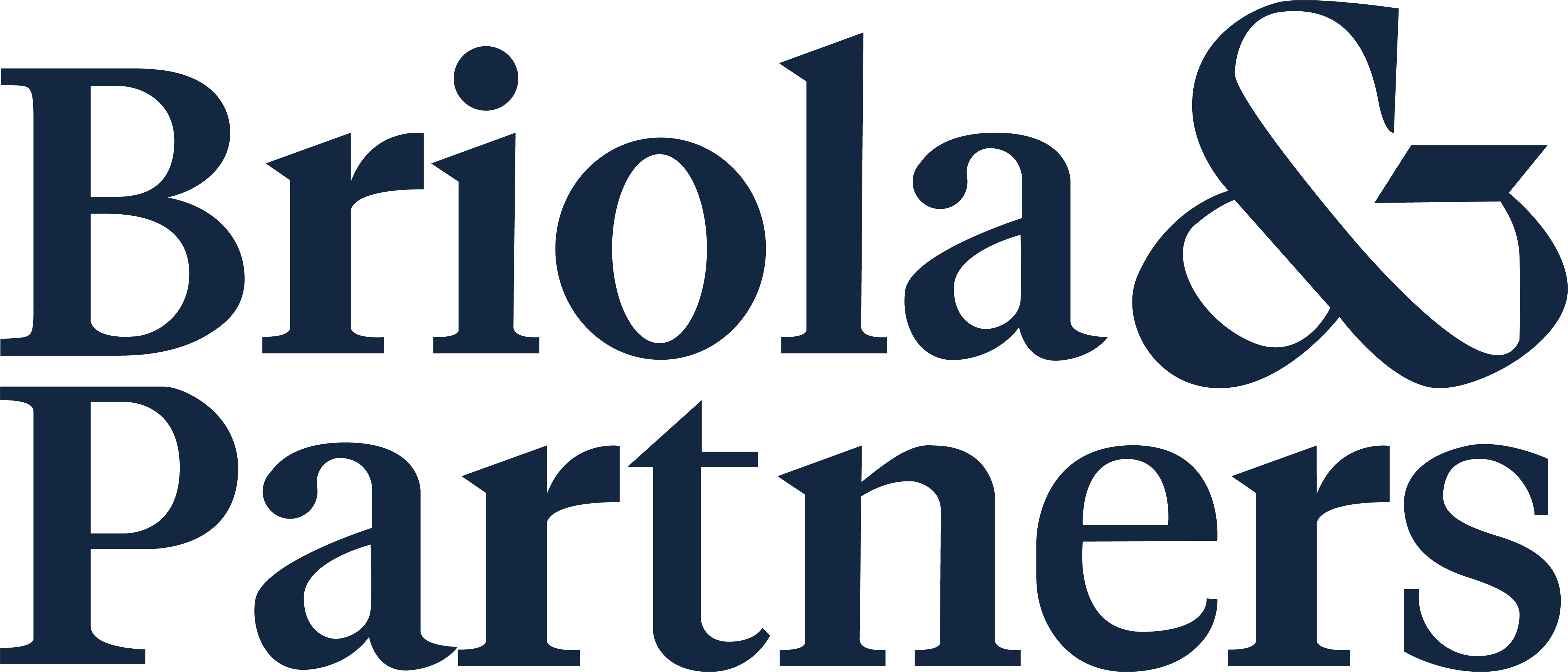 REGOLARIZZAZIONE CRIPTO-ATTIVITÀ: RISCHIO OD OPPORTUNITÀ? LE SOLUZIONI ORGANIZZATIVE IN CAMPO
ART. 13 D.LGS. N. 74/2000
Causa di non punibilità. Pagamento del debito tributario
I reati di cui agli articoli 10 bis, 10 ter e 10 quater, comma 1, non sono punibili se, prima della dichiarazione di apertura del dibattimento di primo grado, i debiti tributari, comprese sanzioni amministrative e interessi, sono stati estinti mediante integrale pagamento degli importi dovuti, anche a seguito delle speciali procedure conciliative e di adesione all'accertamento previste dalle norme tributarie, nonché del ravvedimento operoso.

I reati di cui agli articoli 2, 3, 4 e 5 non sono punibili se i debiti tributari, comprese sanzioni e interessi, sono stati estinti mediante integrale pagamento degli importi dovuti, a seguito del ravvedimento operoso o della presentazione della dichiarazione omessa entro il termine di presentazione della dichiarazione relativa al periodo d'imposta successivo, sempreché il ravvedimento o la presentazione siano intervenuti prima che l'autore del reato abbia avuto formale conoscenza di accessi, ispezioni, verifiche o dell'inizio di qualunque attività di accertamento amministrativo o di procedimenti penali.